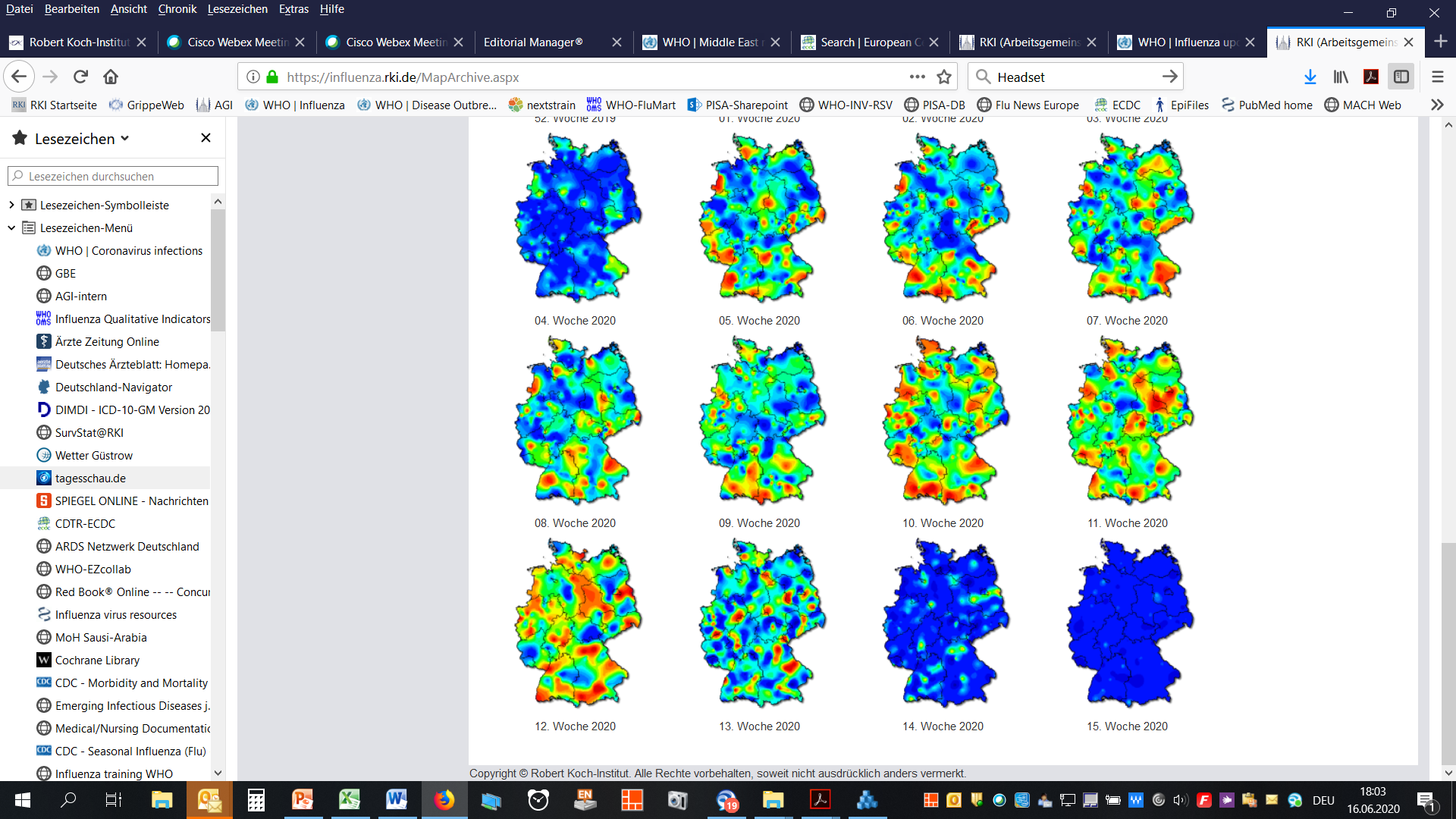 Ergebnisse der syndromischen Surveillance akuter AtemwegserkrankungenGrippeWeb, Arbeitsgemeinschaft Influenza,ICOSARIDatenstand  01.09.2020
GrippeWeb bis zur 35. KW
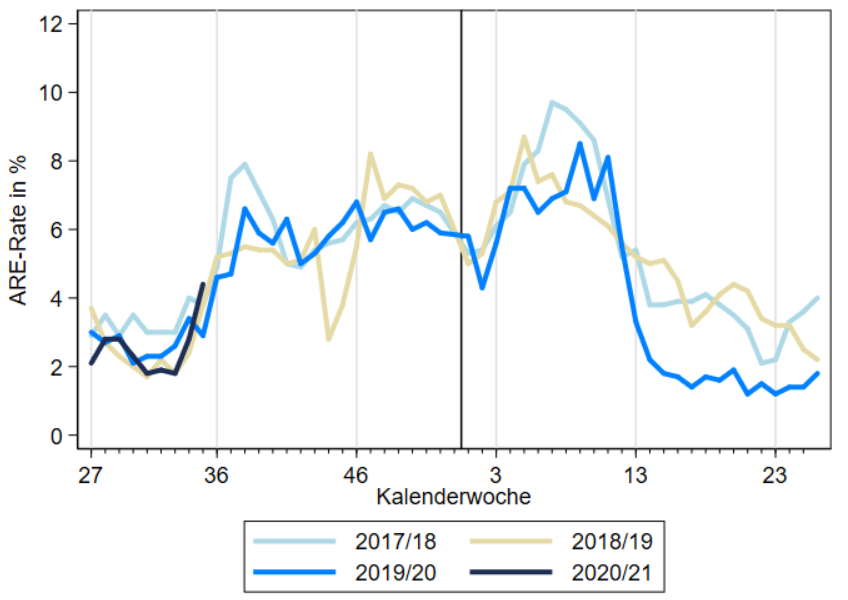 Stand: 01.09.2020
2
GrippeWeb bis zur 35. KW
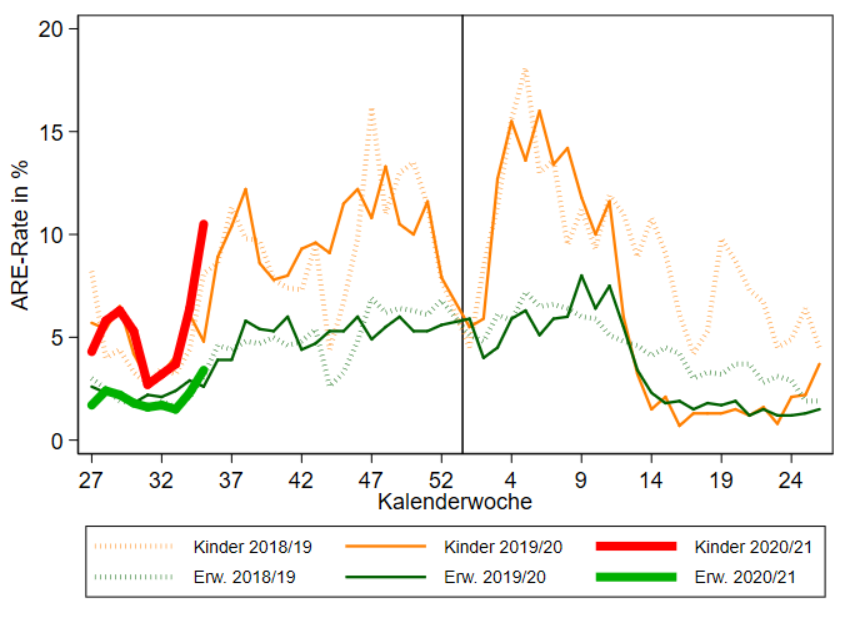 Stand: 01.09.2020
3
Arbeitsgemeinschaft Influenza - Praxisindex, bis zur 35. KW, Saison 2019/20 und 2 Vorsaisons
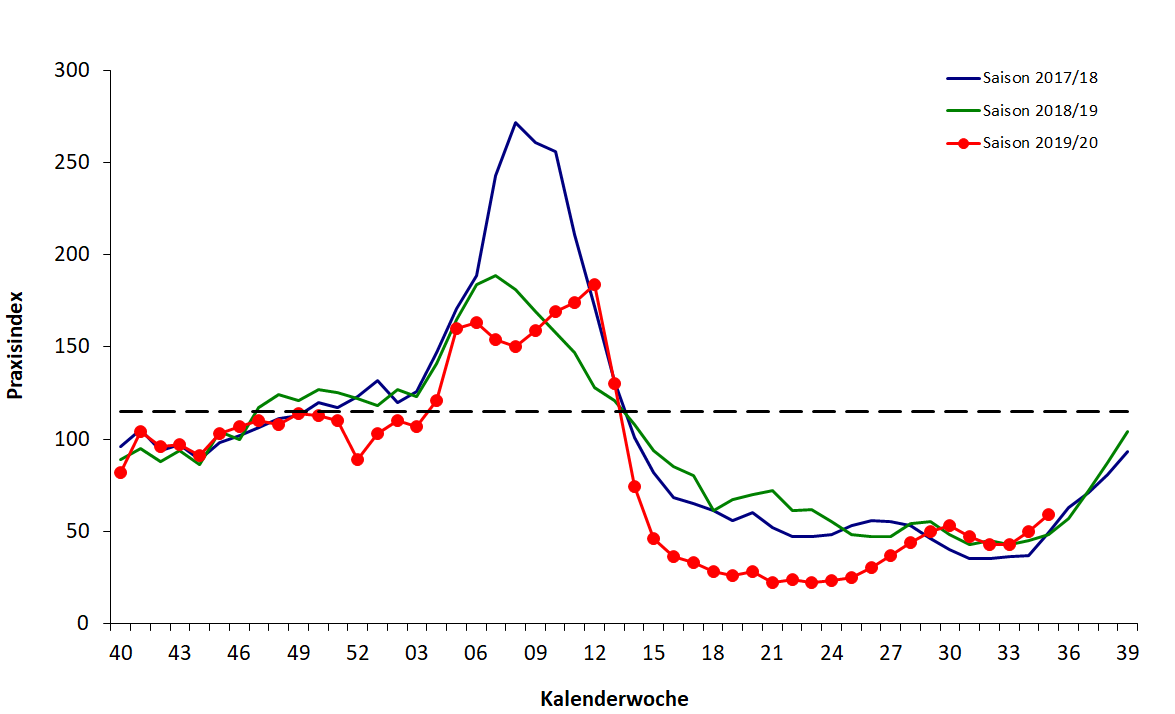 Stand: 01.09.2020
4
Arbeitsgemeinschaft Influenza - ARE-Konsultationen, bis zur 35. KW
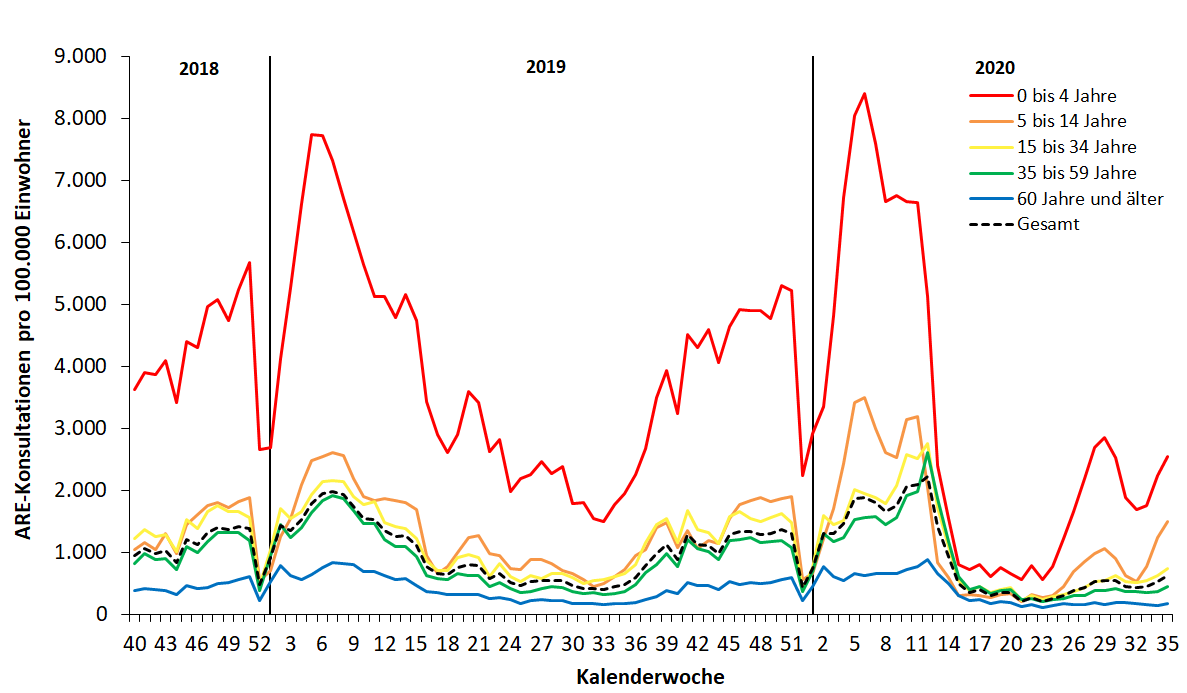 Stand: 01.09.2020
5
Schulferien im August 2020 in Deutschland
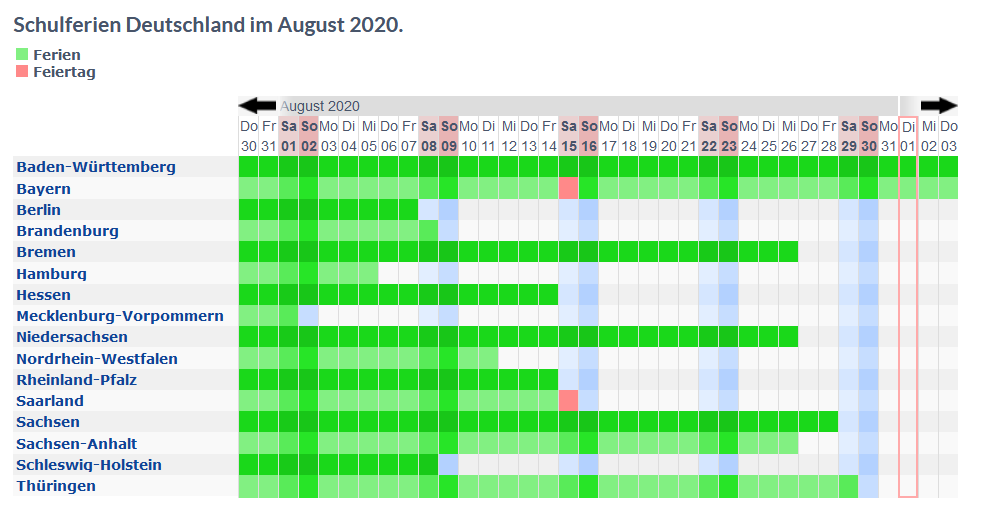 KW 32
KW 33
KW 34
KW 35
Stand: 01.09.2020
6
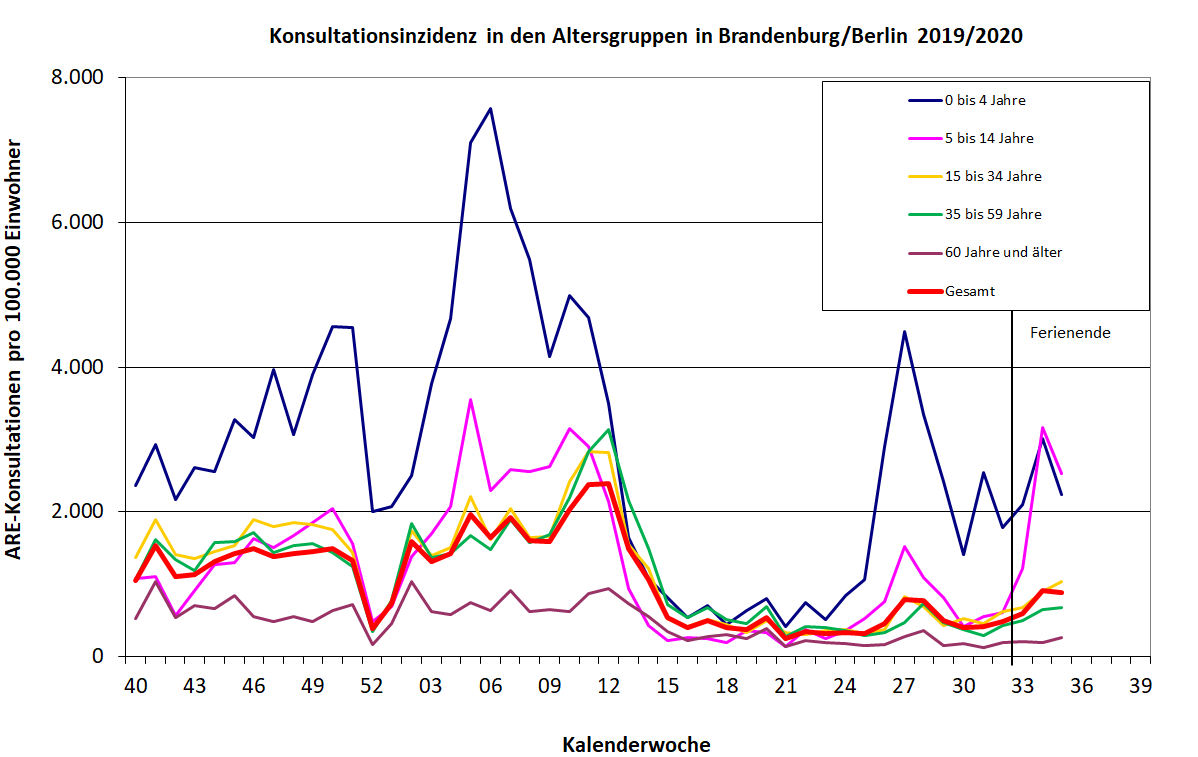 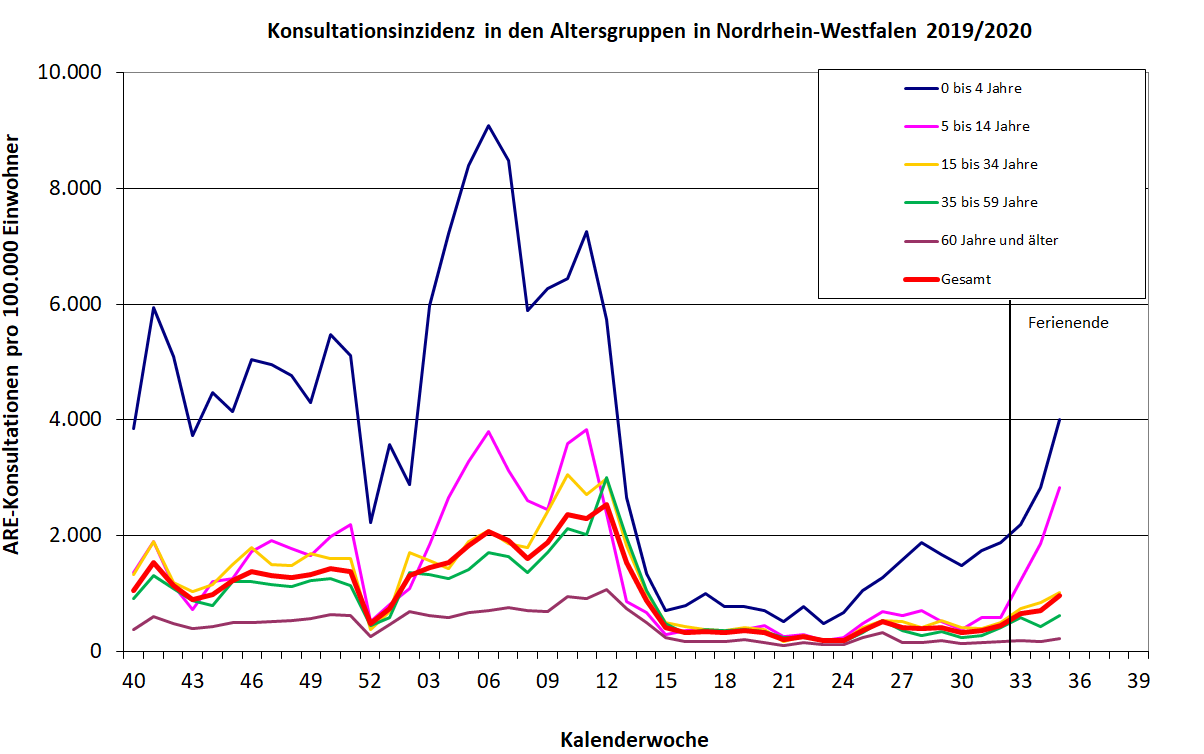 Berlin/Brandenburg
Nordrhein-Westfalen
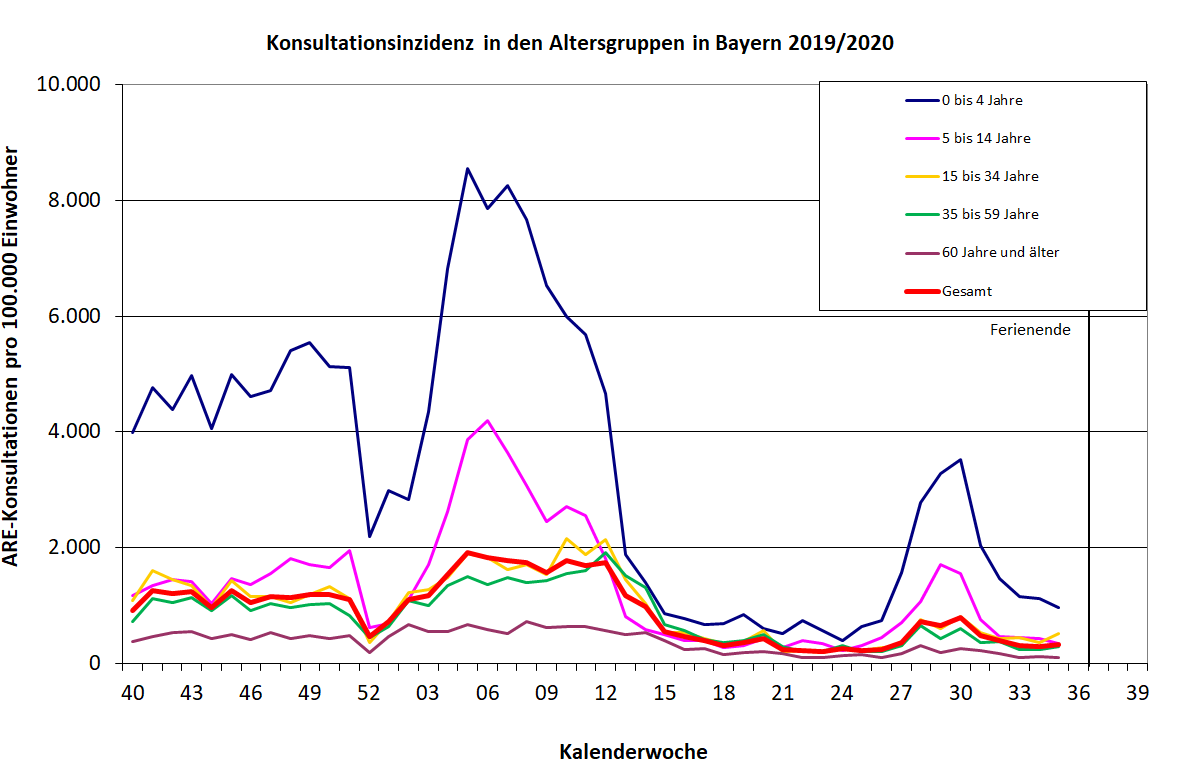 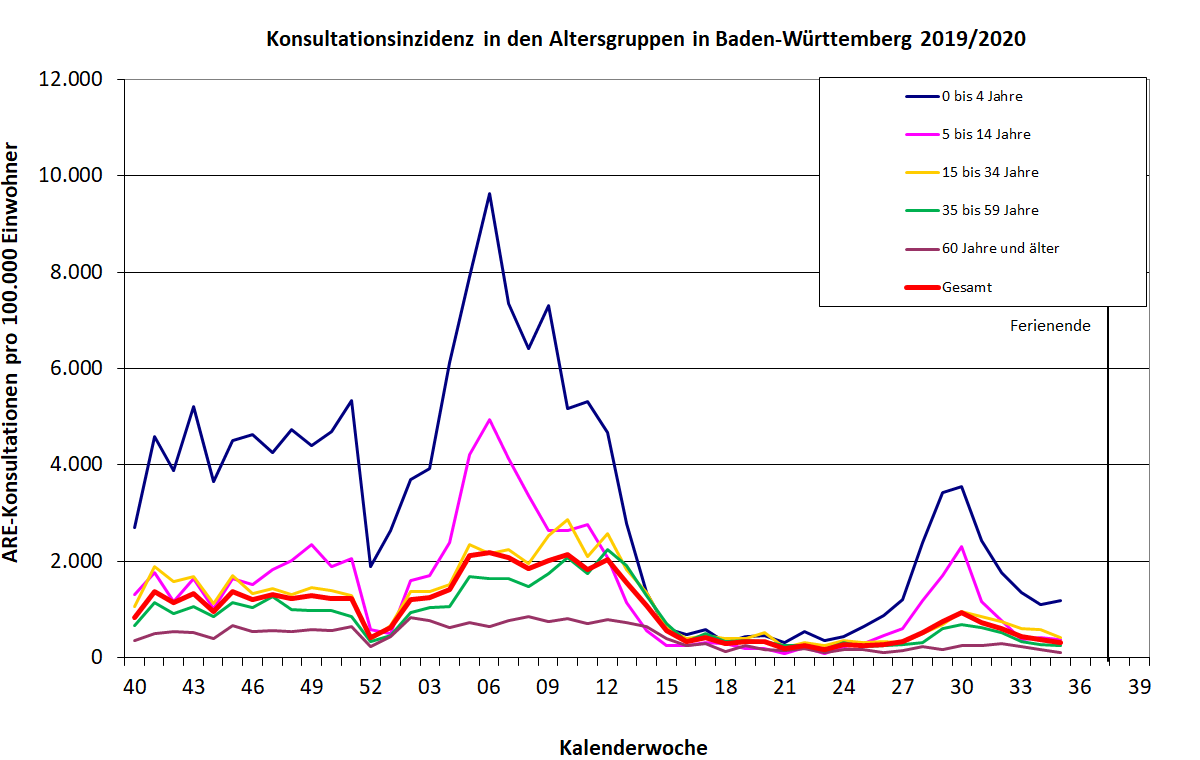 Bayern
Baden-Württemberg
Stand: 01.09.2020
7
[Speaker Notes: Ferienende immer nur auf volle KW dargestellt: Sind Ferien bis Anfang einer KW (bis einschl. Dienstag), dann wurde das Ende der vorangegangen KW gewählt. Sind Ferien bis Mitte/Ende einer KW (ab einschl. Mittwoch), dann wurde das Ende der laufenden KW gewählt. Z.B. in NRW: gingen die Sommerferien bis Dienstag, 11.08.20 (=KW33)  Ende der KW 32 wurde eingezeichnet]
ICOSARI-KH-Surveillance – SARI-Fälle (J09 – J22) bis zur 34. KW
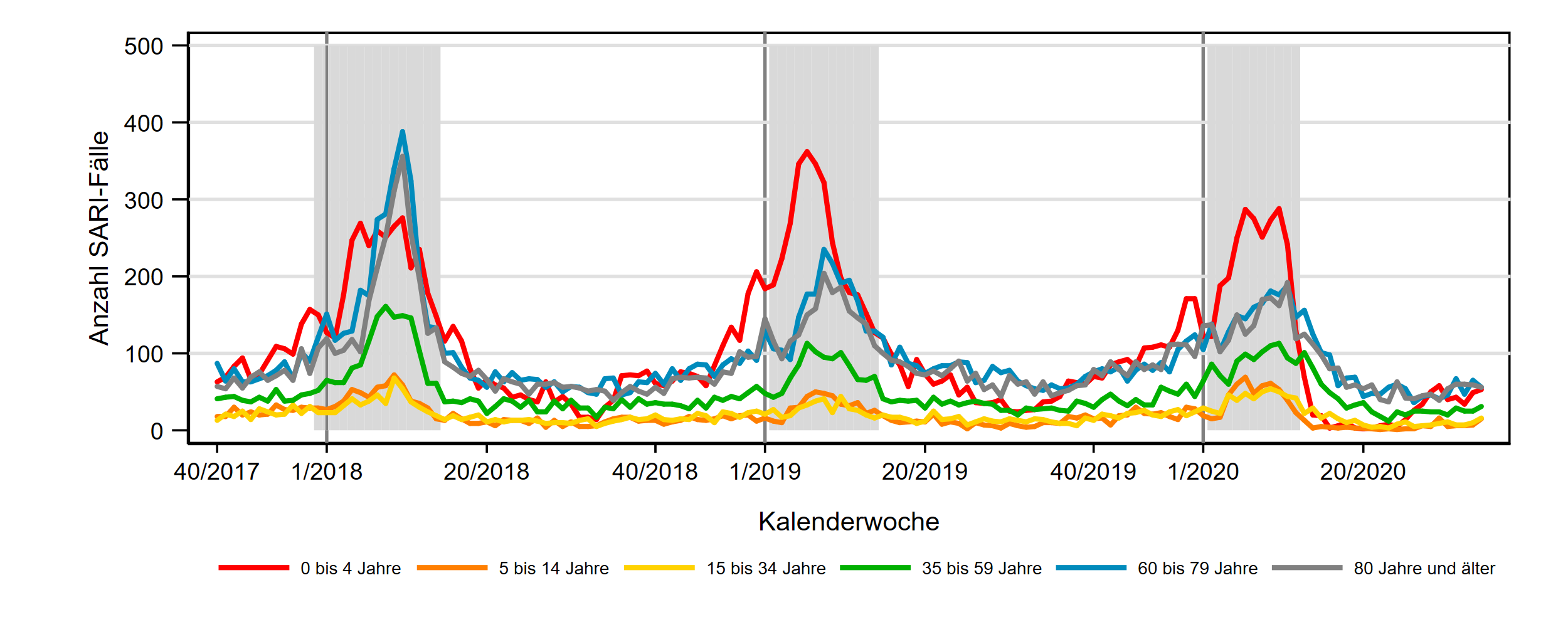 Stand: 01.09.2020
8
[Speaker Notes: Insgesamt nur leichter Anstieg der SARI-Fallzahlen, insbes. Anstieg in den AG zwischen 5 und 59 Jahren, Rückgang in AG 60-79, relatib stabil in der jüngsten und ältesten AG (0-4 und 80+)]
ICOSARI-KH-Surveillance – SARI-Fälle (J09 – J22) sowie 
Anteil SARI-Fälle mit COVID-Diagnose bis zur 34. KW
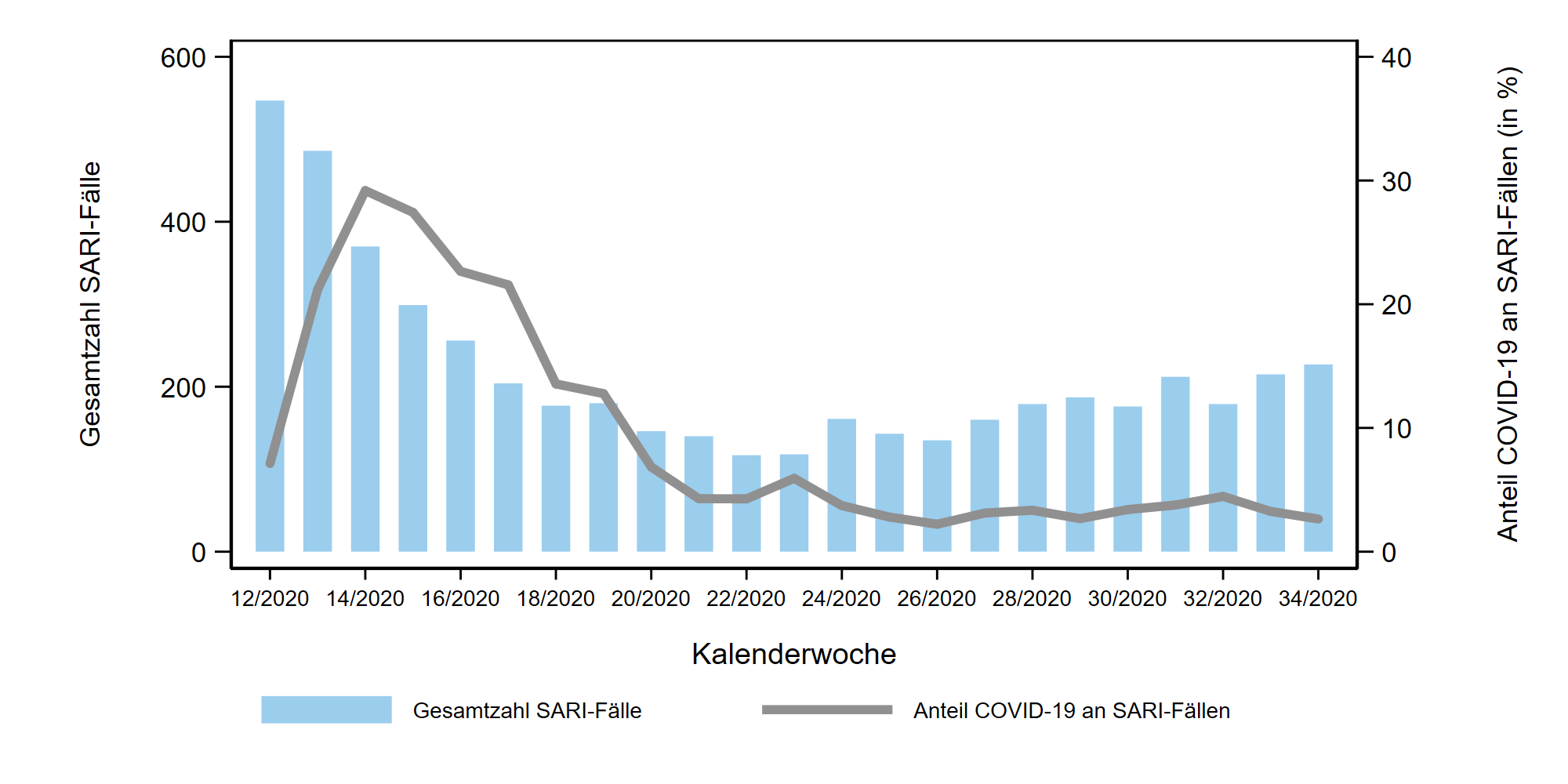 Stand: 01.09.2020
9
[Speaker Notes: Anteil COVID seit KW 29 von 2.7% auf 4.5% in KW 32 angestiegen, leichter Rückgang seit KW 32, in KW 34 auf 2.6% 
(seit KW 20 etwa gleich bleibende Anzahl COVID-19-Fälle, Anteil schwankend durch leicht schwankende SARI-Falllzahlen)]